Wetter und Hobbys
Fußball, Basketball, Volleyball spielen
Salsa, Walzer, Samba tanzen
Origami, Schmuck basteln
Domino, Karten, Schach spielen
Hobbys
Judo, Yoga machen
Ski, Skateboard, Rad, Inlineskates fahren
Comics, Romane, Krimis, Sportblogs, Modeblogs lesen
Das Wetter  (Lehrbuch, Seite 34)
Wie ist das Wetter heute?
Es ist sonnig und warm, es sind 27 Grad.
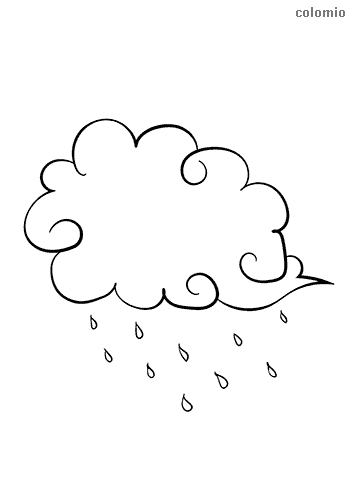 Es regnet.
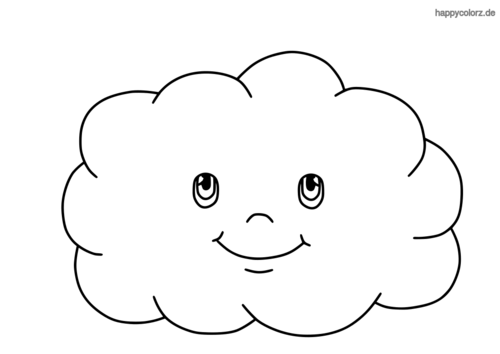 Es ist bewölkt.
Wie ist das Wetter heute?
Es schneit. Es ist kalt, 
es sind 2 Grad unter Null.
Es ist windig.
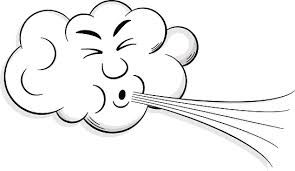 Wie ist das Wetter in...?
Was machst du in deiner Freizeit?
Es ist sonnig, ich kann... 
   Rad fahren	Fußball spielen
   Inlineskates fahren		Tennis spielen
Es schneit, ich kann...
	Ski fahren
Es regnet und es ist kalt, ich kann...
	Comics lesen		Karten spielen	
	Origami basteln
Und du? Was kannst du bei welchem Wetter machen?
Die Hausaufgabe
Arbeitsbuch, die Seiten 19 
und 20, die Aufgabe 6a
 Wetter und Hobby
Tschüs 